I Этап городского конкурса учитель года
ПРЕДСТАВЛЕНИЕ ПЕДАГОГИЧЕСКОГО ОПЫТА 
«ВИЗИТНАЯ КАРТОЧКА»
Подготовил: учитель географии
Вязовкин А.М.
МБОУ Школа №73 г.о. Самара
"Сам учитель важнее, чем то, чему он учит"
В 2012 году закончил с отличием ПГСГА, после окончания вуза решил связать свою жизнь со школой и примерил для себя одну из самых сложных ролей – роль учителя… молодого учителя. Педагогический опыт составляет 3 года.
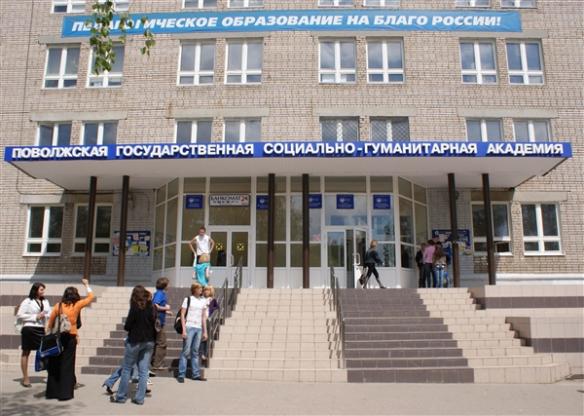 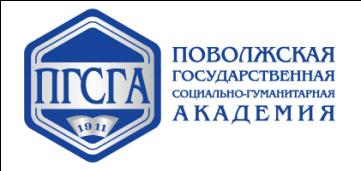 Становление педагогического опыта
На формирование моего опыта оказали  влияние основные работы в сфере образования: кандидата  географических наук, заведующей кафедрой региональной экономики и географии экономического факультета Российского университета дружбы народов Холина Вероника Николаевна,  доктор педагогических наук ДГГУ Ольга Юрьевна Стрелова.
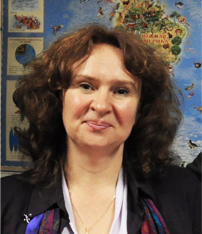 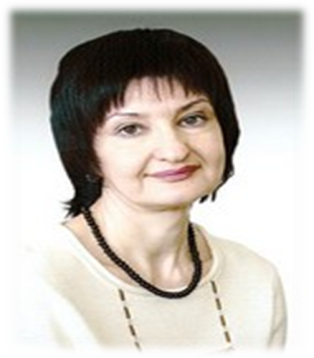 Ведущая педагогическая идея
ПРОБЛЕМЫ:
отсутствие географических умений и навыков;
трудность с поиском географических объектов;
отсутствие пространственного географического мышления;
боязнь карты. 

ВОПРОС: Как заинтересовать , научить работать, развить пространственное мышление? 

ЗАДАЧА: Дать возможность современному поколению взглянуть на мировые проблемы другими глазами.

РЕШЕНИЕ: Используя мотивационные и ценностные ресурсы, развить культуру  географического мышления,  с учетом глобальных проблем современности!
Представление профессионального опыта
I ступень 
Формирование познавательного интереса 
Цель: выработка нестандартного географического мышления при помощи карт-анаморфоз.
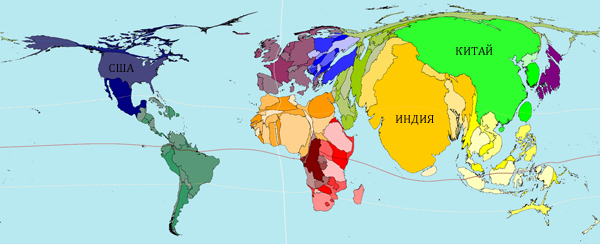 Предположите, как при сохранении мировых тенденций в развитии миграции будет выглядеть население Европы/России через 50 лет. Представители каких этнических/религиозных/языковых/социальных общностей могут стать доминирующей группой населения в мировом сообществе?
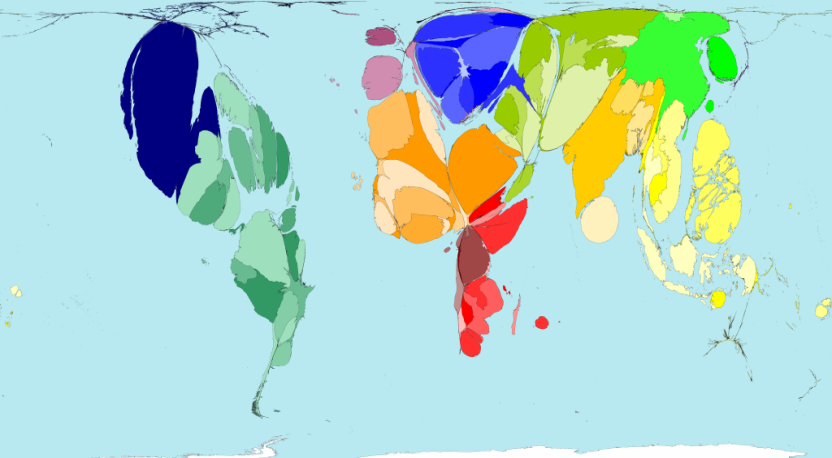 II – ступень
Применение элементов исследовательской деятельности на уроках географии 
Изучение современных  проблем мировой экономики и политики:
География религий
Теория и практика геополитики
Модели размещения хозяйства
Географические границы
Экономическое районирование 
МЕТОД: 
изучение принципов, закономерностей и моделей размещения, а также методов пространственного анализа.
Модели в географии человеческой деятельности: Модель  тюнена
Условия:
Изолированное государство. 
Плоская однородная равнина с одинаковой плодородной землей.
Город - единственный рынок сбыта всего государства.
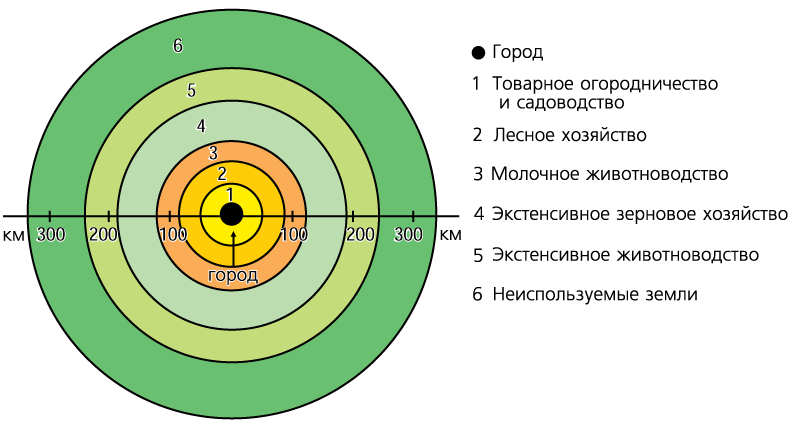 ЗАДАЧА:
Как изменится размещение сельскохозяйственных зон с различной специализацией и разной интенсивностью хозяйства, если через город протекает судоходная река?
Функции реки 
источник питьевой воды;
транспортная артерия;
источник орошения;
наличие увлажненных и пойменных земель.
Решение 
 размещение сельскохозяйственных зон вдоль реки;
смещение основных зон ближе к городу
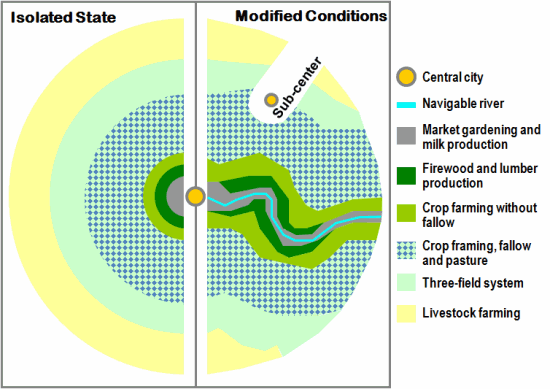